Знание – Сила!
Шыжаа Сайзана Сергеевна

Воспитатель 2-ой младшей группы МБДОУ д/с «Солнышко» с.Межегей
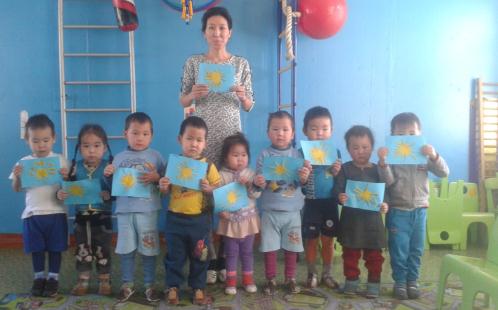 Образование
В 2010 году окончила  «Тывинский государственный университет»
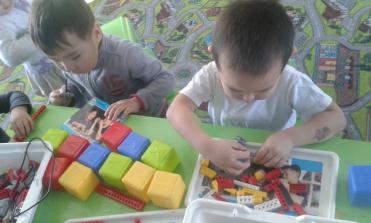 Педагог - он вечно созидатель.
Он жизни учит и любви к труду.
Я педагог, наставник, воспитатель.
За что благодарю свою судьбу!
Каким быть должен воспитатель?
Конечно, добрым должен быть!
Любить людей, любить ученье
Свою профессию любить!
Каким быть должен воспитатель?
Конечно, щедрым должен быть,
Всего себя без сожаленья
Он должен детям подарить.
Цель моей педагогической деятельности: видеть в каждом ребёнке личность, развивать то ценное, что заложено природой.
Мои педагогические принципы:
Любовь к детям.
Содружество и сотворчество.
Опыт работы на тему самообразования
«Формирование элементарных математических представлений 
в самостоятельной деятельности детей»
Важные факторы:

 запрос общества во всесторонне развитых личностях, которые способны угнаться и даже двигать прогресс, а формирование таких личностей как нам известно начинается в дошкольном возрасте;

 тенденция к снижению уровня познания у современных дошкольников. Восприятие готовых образов, действия по шаблону, однотипные игры привели к неспособности детей домысливать, доигрывать, договаривать.
Цель работы:
способствовать развитию:
 познавательной активности,
 логического мышления,
 умственных способностей,
стремление к самостоятельному познанию и размышлению.
ФГОС ДО использует термины
Экспериментирование
Коллекционирование
Наблюдение
Анализ и синтез
Моделирование
Рассматривание
Беседа
Сюжетно-ролевая игра
Конструиро
вание
Экскурсии
Дидактическая игра  -развитие мелкой моторики
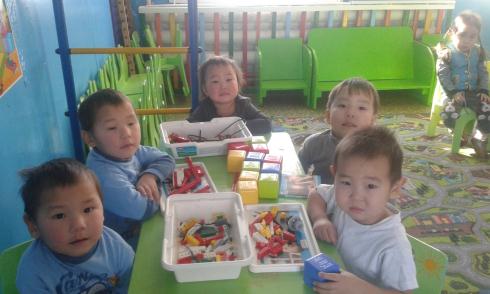 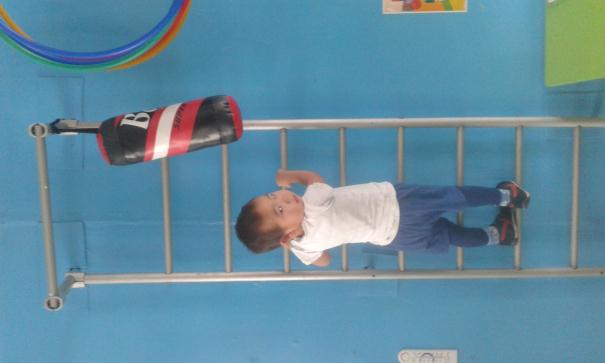 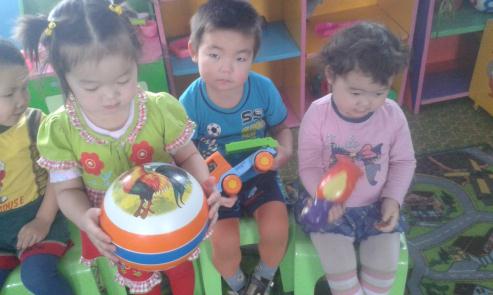 Подвижные игры – закрепление количества
Труд – закрепление порядкового счёта
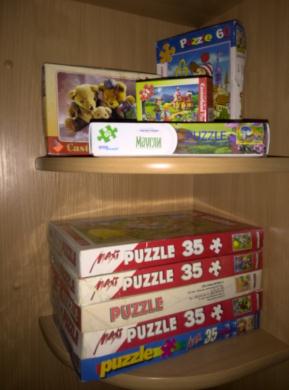 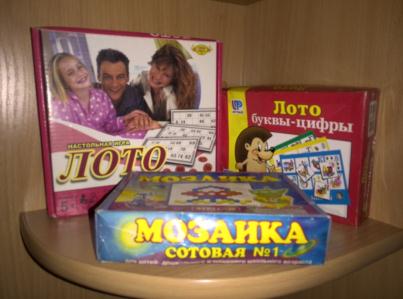 Создание РППС
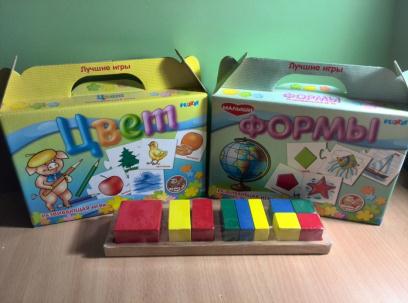 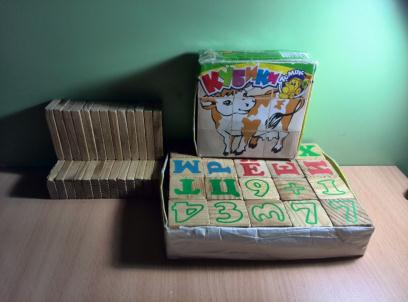 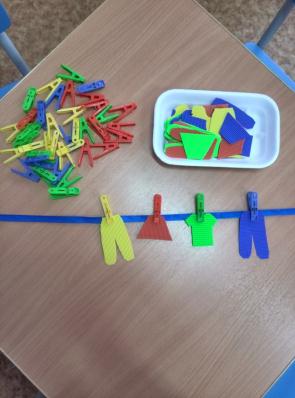 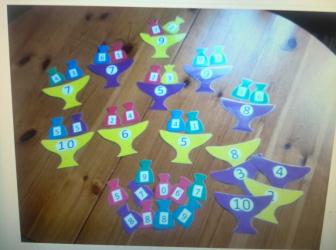 Дидактические пособия 
своими руками
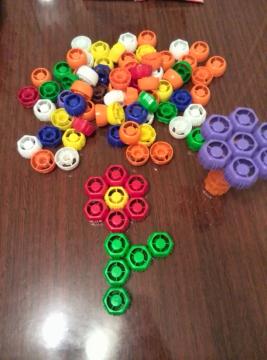 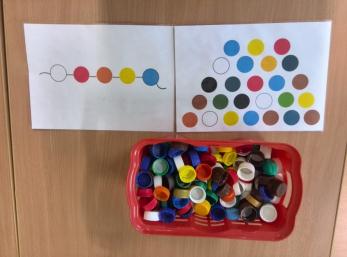 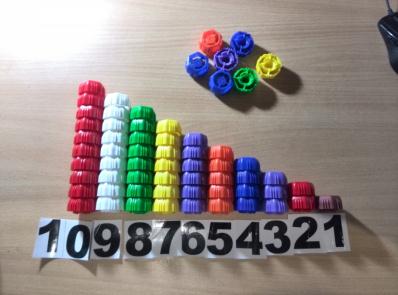 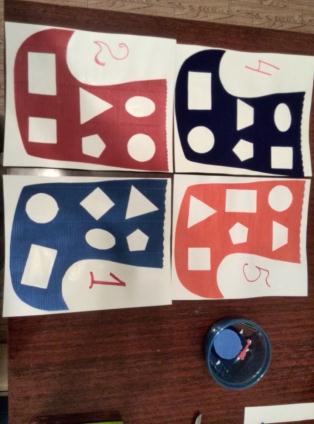 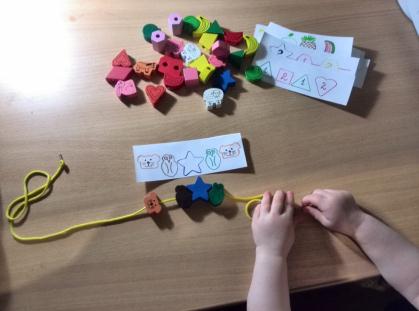 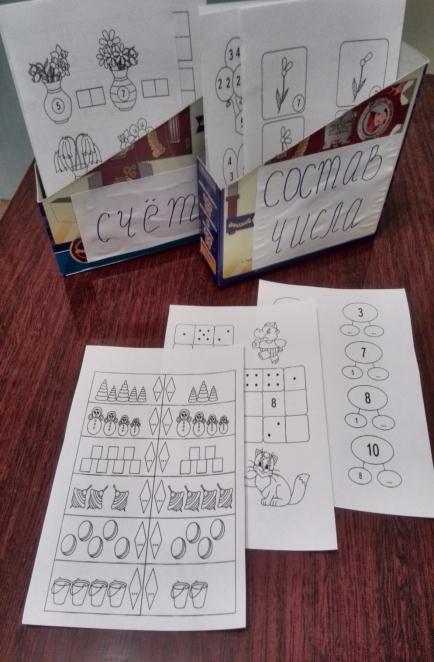 Картотеки и счётный материал
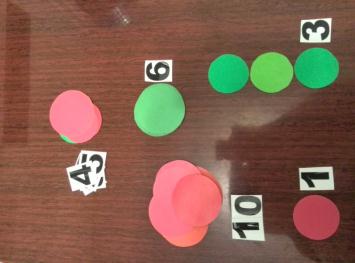 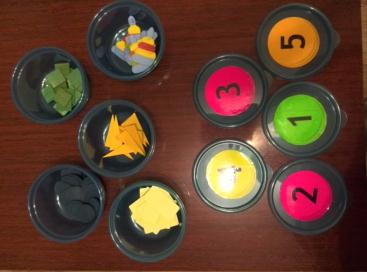 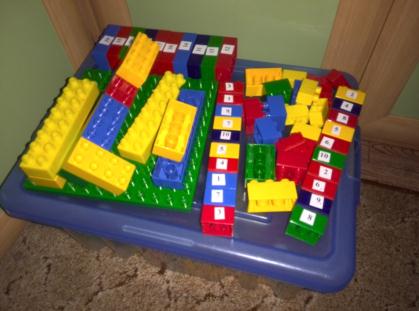 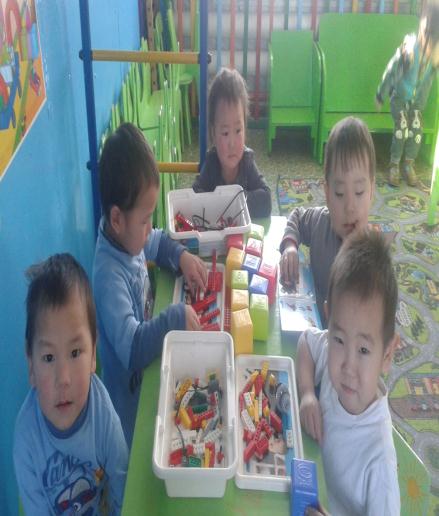 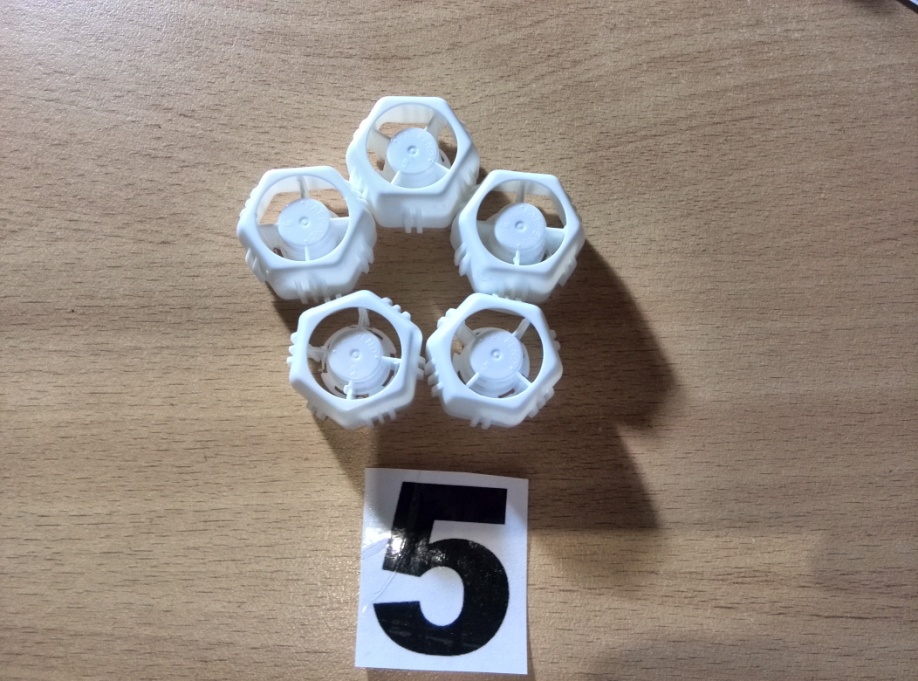 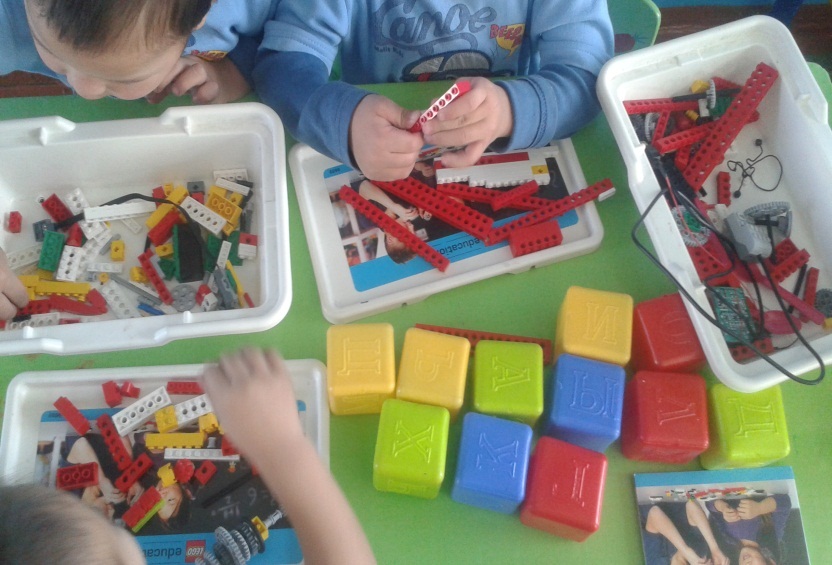 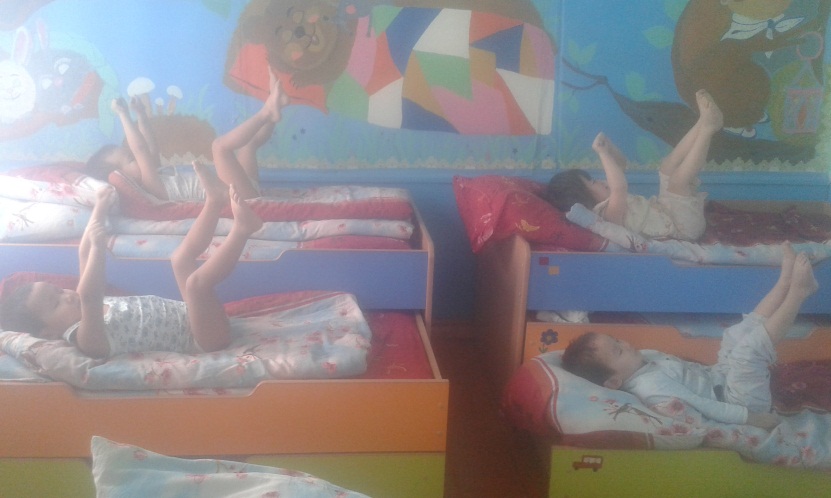 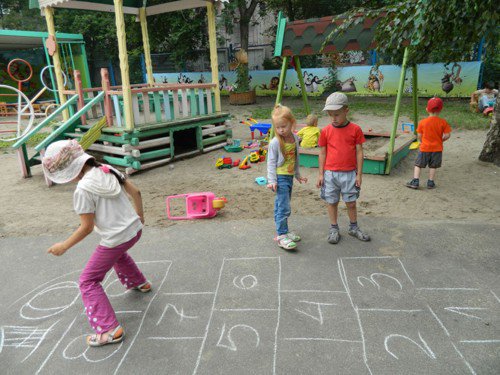 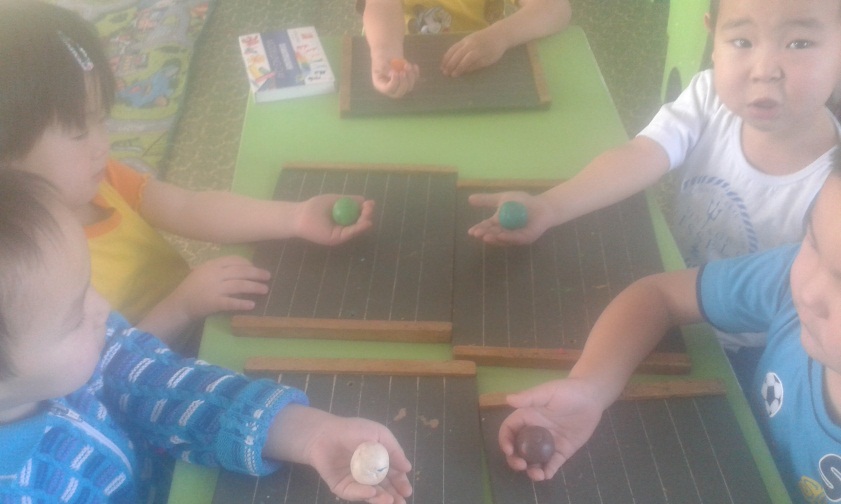 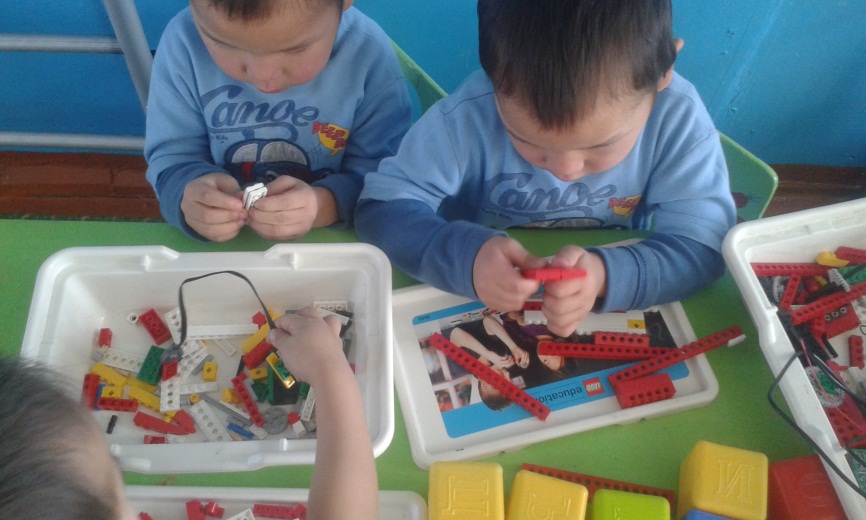 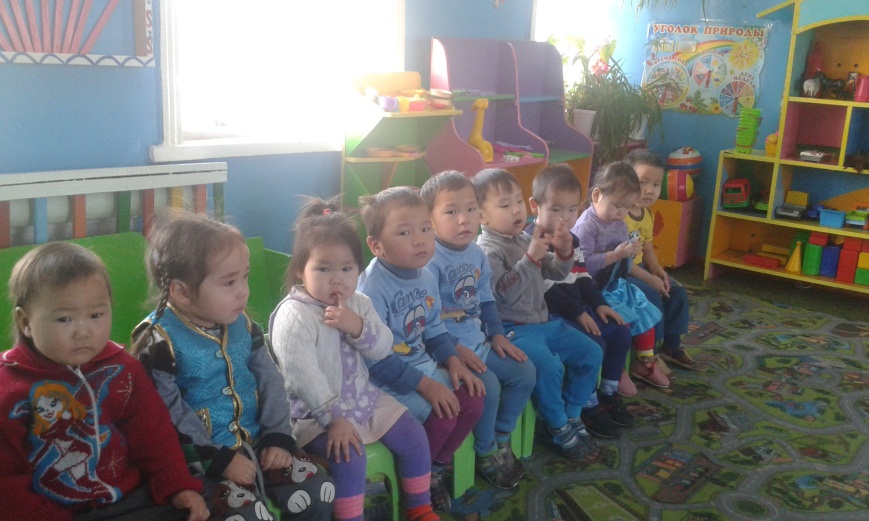 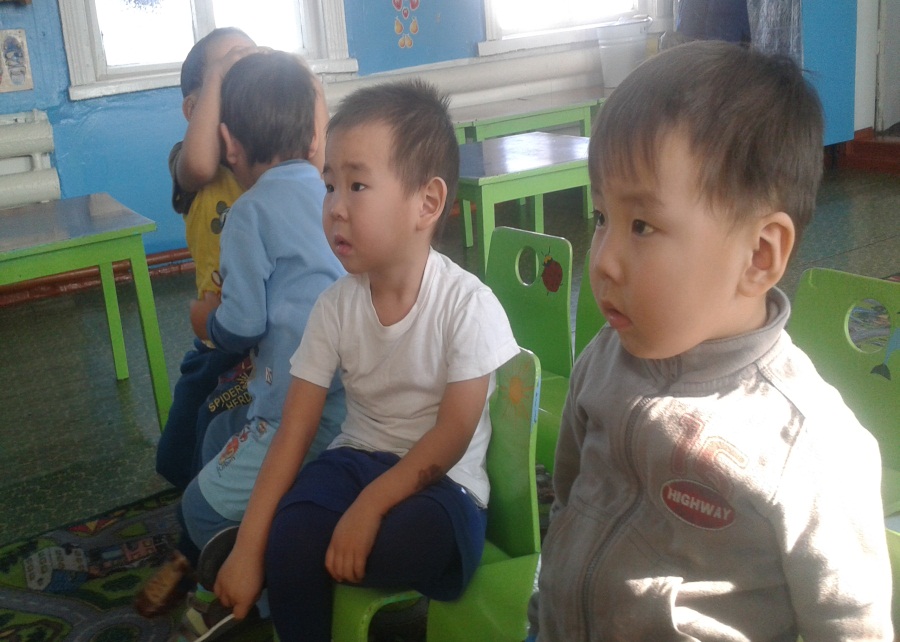 Реализация  проектов по ФЭМП с детьми разных возрастов
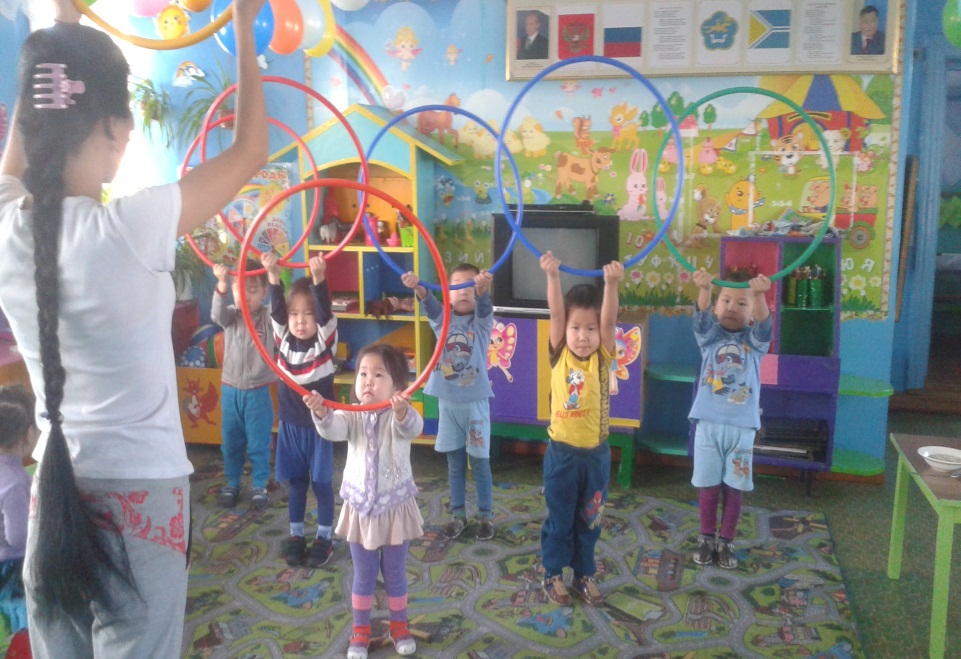 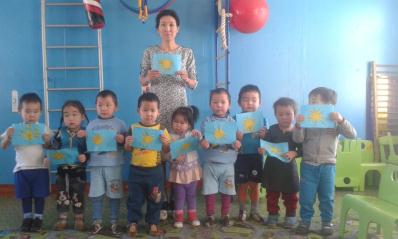 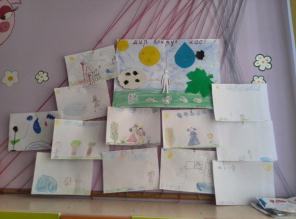 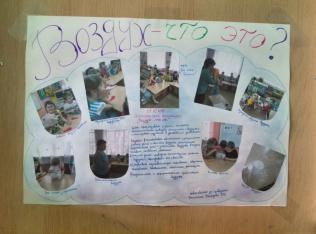 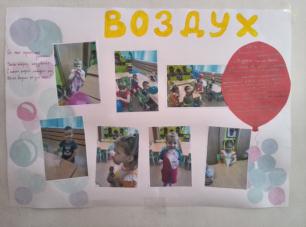 Стенгазеты для родителей
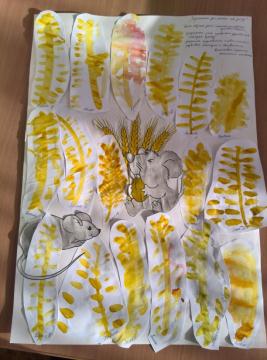 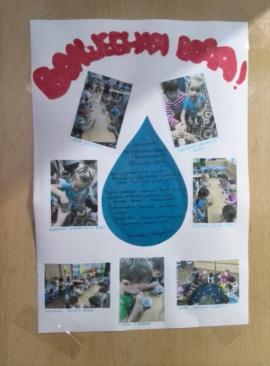 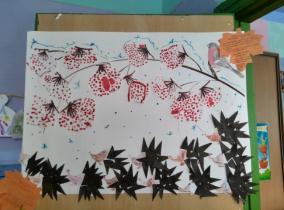 А НАМ ИНТЕРЕСНО!
Связь с жизнью
Чувства не должны быть изолированы
Самостоятельный выбор
Упражнения не должны превращаться в тренинг
Осмысленные занятия
Перспективы моей работы:
Проект «Математические игры своими             	руками»
 	Рекомендации для родителей «Решаем 	головоломки»
 	Создание  в группе «центра математики», 	вместо традиционных уголков
 	Создание в группе мини-музея цифры
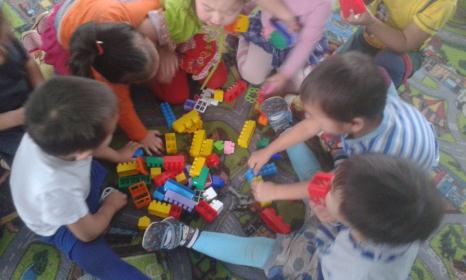 В. А. Сухомлинский писал:
 «Без игры нет, и не может быть полноценного умственного развития».
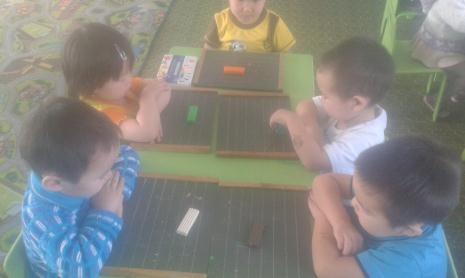 Спасибо за внимание!